Географическое положение. История открытия. Рельеф и полезные ископаемые Австралии
Учитель географии 
высшей квалификационной категории МБОУ «СОШ № 3» 
г. Сафоново Смоленской области 
Пастухова Надежда Егоровна
Австралия на глобусе
Географическое положение
Коралловые о-ва, морская звезда
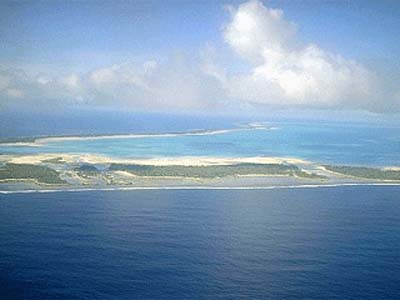 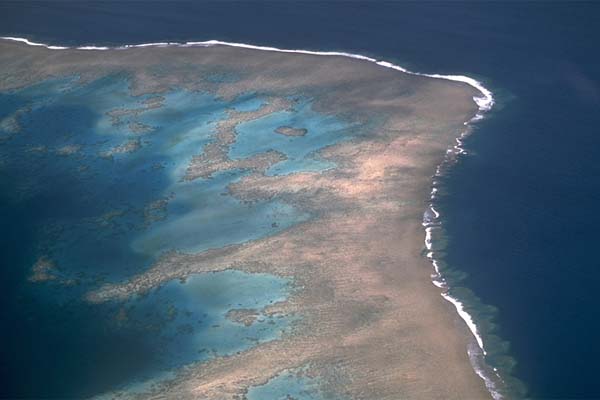 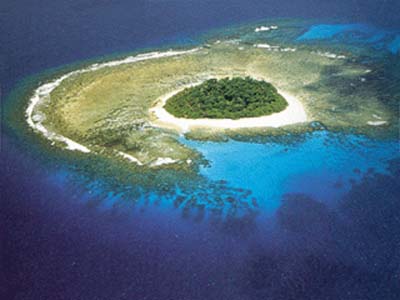 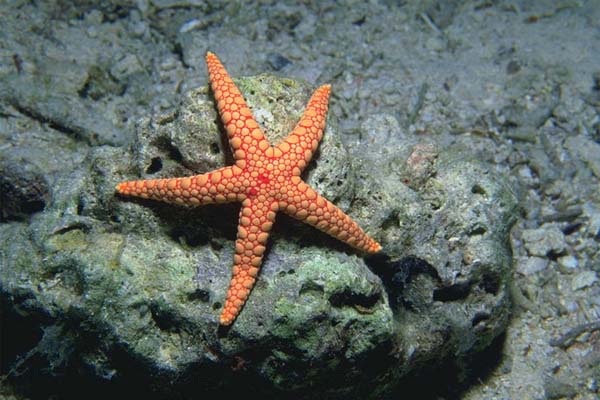 Открытие Австралии
Рельеф Австралии
Большой Водораздельный хребет
«Австралийские Альпы»
«Национальный парк «Голубые горы»)
Водопад в «Голубых горах»
Камень Улуру
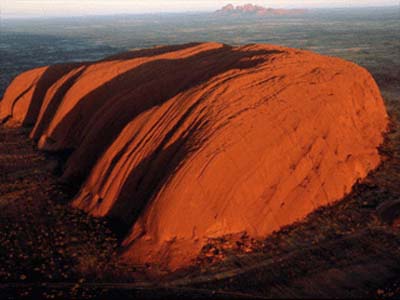 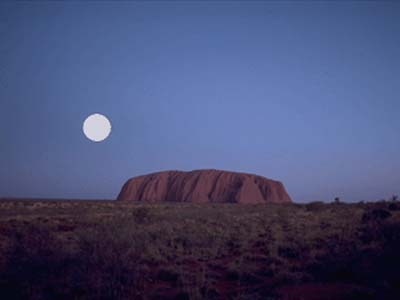 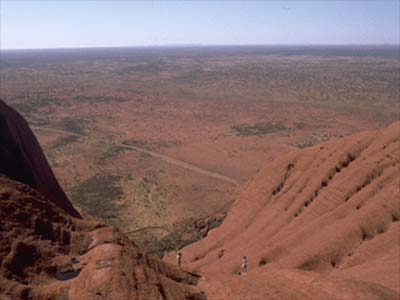 « Национальный парк Улуру – Катаюта»
Полезные ископаемые
Домашнее задание:
Параграф 35.Выучить номенклатуру, подготовиться к географическому диктанту по контурной карте. Нанести все изученные объекты на контурную карту
Благодарю 
за внимание!